Join the IT and Campus Partnership Evolution …..
Sky is the limit !! Here is our story at UTArlingtonThings that we accomplish partnering with campus and bridging the gaps
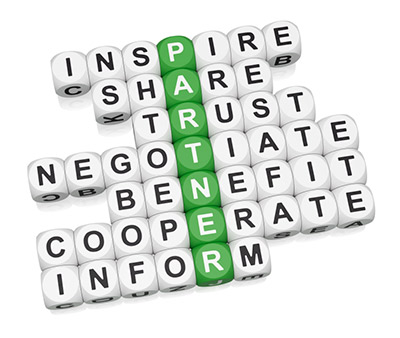 By
Nikki Knight
Manager, Instructional Technology Services
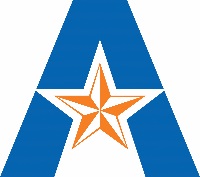 Office of Information Technology
CS – Instructional Technology Services
We have created a blend of Centralized and Distributed IT and we call it our “Hybrid IT Analysts” and we call it our “Golden Ring” 

What are Hybrid IT Analysts ? 
These are positions where IT and Campus departments jointly outlined the job descriptions and contributes towards their salaries. IT department plays a key role in candidate selection, training and managing these Analysts.  The Analysts are embedded in the departments therefore they are the advocates of these departments.
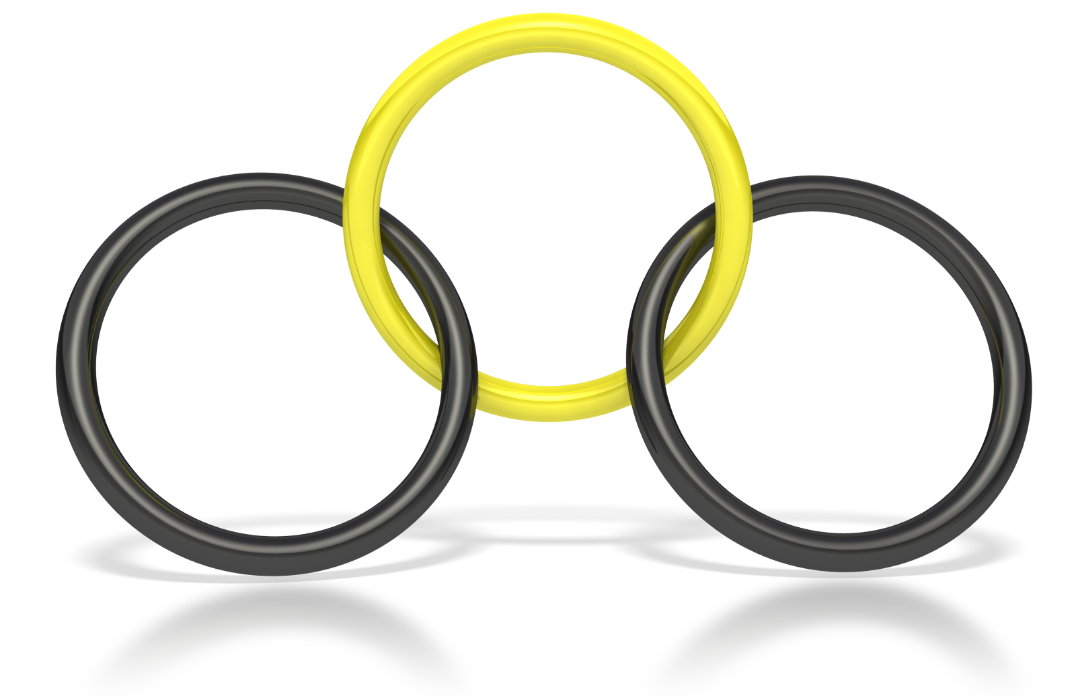 Partnership / Hybrid IT
Hybrid IT Analysts perform a variety of tasks like

Managing departments Technology project
Responsible for departmental web presence
Managing computer labs and instructional technology
IT security liaisons
General day-to-day clients end user support
Centralized 
IT
Decentralized IT
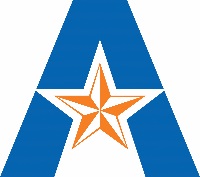 CS – Instructional Technology Services
Office of Information Technology
Athletics Department
University
Communications
College of Nursing
Modern Language
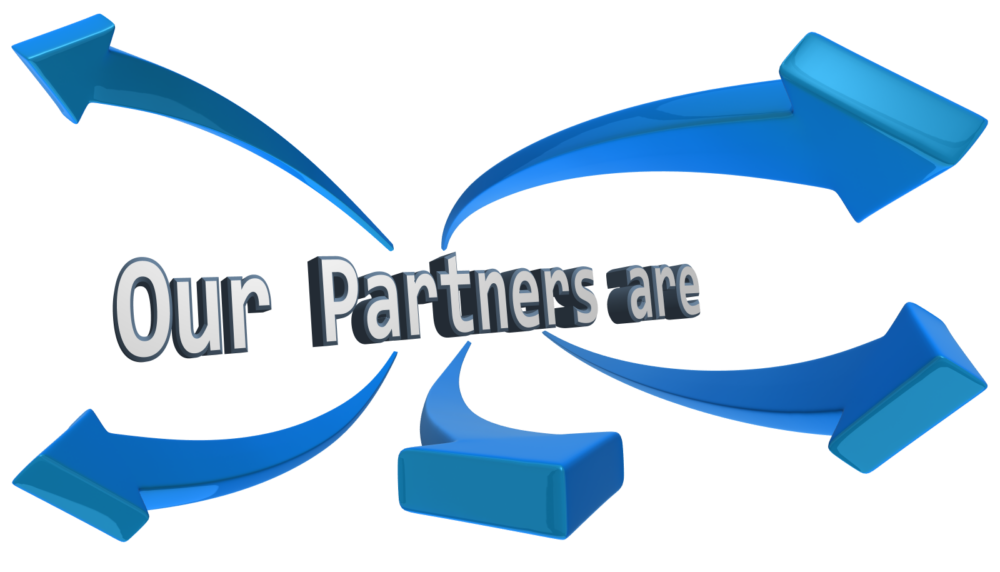 ARCH / SUPA
(CAPPA)
Provost Office
Academics, Analytics and Operations
English Department
University College
COLA 
Deans Office
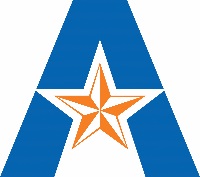 Office of Information Technology
CS – Instructional Technology Services
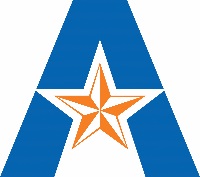 IT Partnership Program
Office of Information Technology
1
Department transfer budget line items of the resource to OIT
F
U
N
D
I
N
G

M
O
D
E
L
$
2
Department covers portion of salaries of the assigned resources (i.e. 50% - 75 %) and OIT covers the rest
3
Department keeps the budget line item, but OIT manager manages the resources
4
Departments pay by number of computers supported in that department or Labs
1
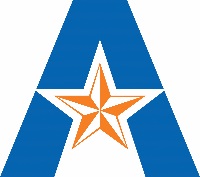 New Funding Structures
CS – Instructional Technology Services
Office of Information Technology
5
Security Compliance
2
IT Governance
The High Fives of Partnering
IT organizational development
4
IT Workforce Hiring and retention
3